In the Trenches
Trench Warfare in World War I
Inside Out
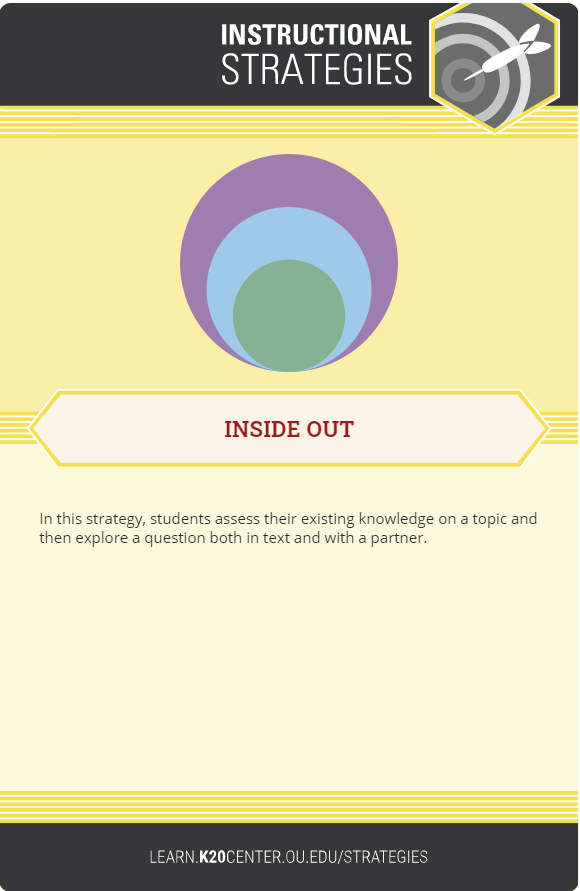 In the smallest circle, write down everything you can think of about trench warfare.
[Speaker Notes: K20 Center. (n.d.). Inside Out. Strategies. https://learn.k20center.ou.edu/strategy/93]
Essential Question
How was World War I fought?
Lesson Objective
Explain how trench warfare affected soldiers in World War I.
Virtual Exhibit
Visit the online exhibit presented by The National WWI Museum and Memorial.
Navigate through the exhibit and listen to the information provided.
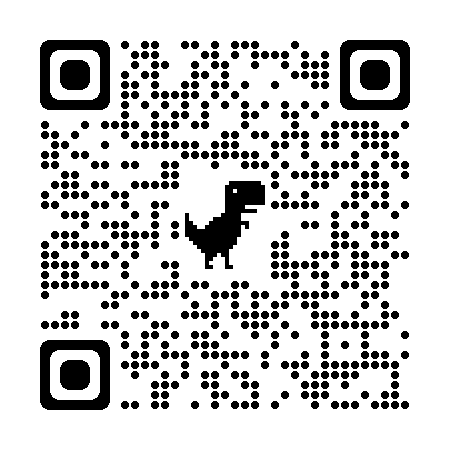 [Speaker Notes: Google. (n.d.). Trenches of World War I: An Immersive Tour [Interactive activity]. Google Arts & Culture. Retrieved December 17, 2021, from https://artsandculture.google.com/exhibit/IQLS5svcf515Iw]
Inside Out
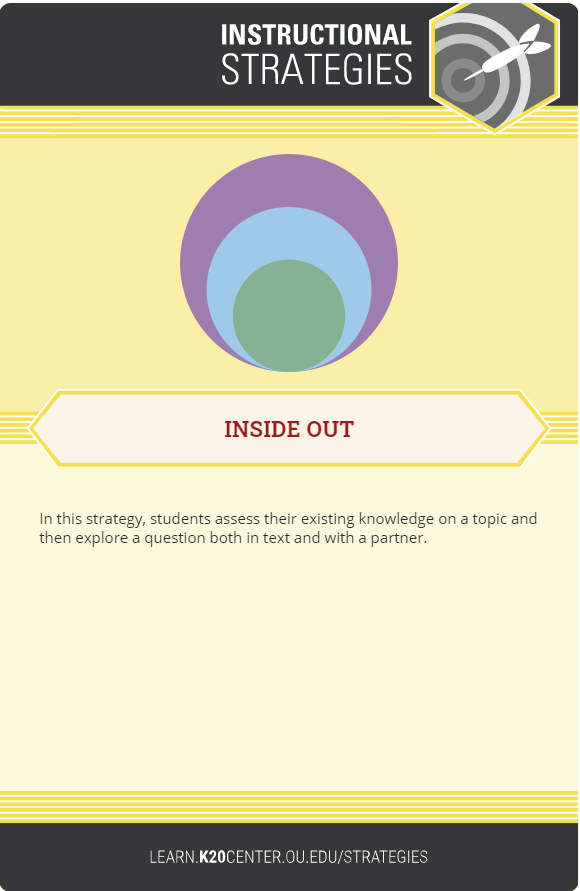 In the middle circle, write down everything you learned about trench warfare from visiting the virtual exhibit.
[Speaker Notes: K20 Center. (n.d.). Inside Out. Strategies. https://learn.k20center.ou.edu/strategy/93]
Life in the Trenches
[Speaker Notes: The Infographics Show. (2020, April 12). Why Life of a WWI Soldier in the Trenches SUCKED [Video]. YouTube. https://youtu.be/iDUqUpNWtl4]
Life in the Trenches
How did trench warfare prolong World War I? 
How would you describe life in the trenches?
Inside Out
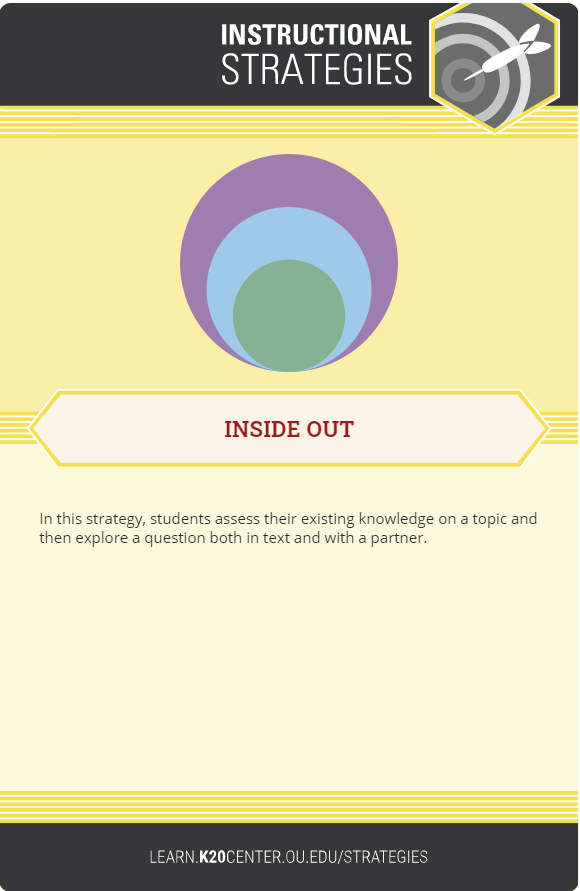 In the last circle, write down everything you learned about trench warfare from the video.
[Speaker Notes: K20 Center. (n.d.). Inside Out. Strategies. https://learn.k20center.ou.edu/strategy/93]
Tic Tac Tell
[Speaker Notes: K20 Center. (n.d.). Tic tac tell. Strategies. https://learn.k20center.ou.edu/strategy/1920]
Exit Ticket
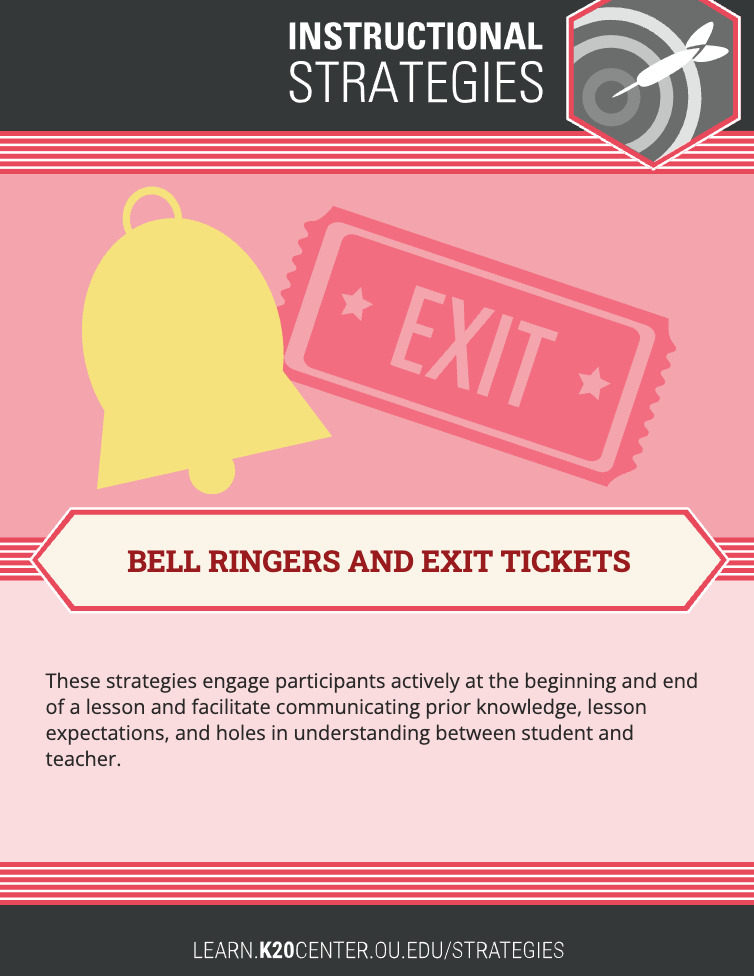 How did trench warfare affect soldiers in World War I?
[Speaker Notes: K20 Center. (n.d.). Bell ringers and exit tickets. Strategies. https://learn.k20center.ou.edu/strategy/125]